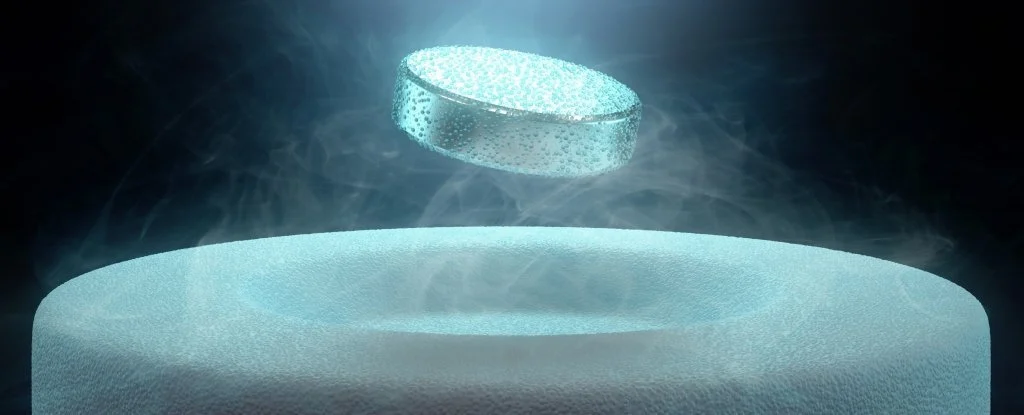 BCS theory
- The microscopic theory of superconductivity
Marie Hofmann
Source: https://www.sciencealert.com/superconductivity
Outline
1  Introduction
2  Microscopic theory of superconductivity
2.1  BCS Hamiltonian
2.2  Mean-field decoupling
2.3  Bogoliubov transformation
2.4  The gap function and BCS ground state 
3 Outlook and Summary
2021/12/07
BCS theory
2
1  Introduction
Superconductivity
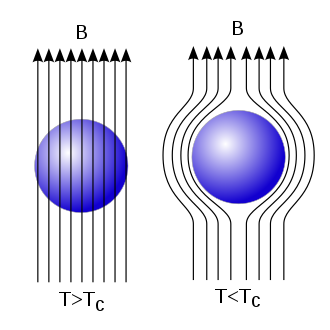 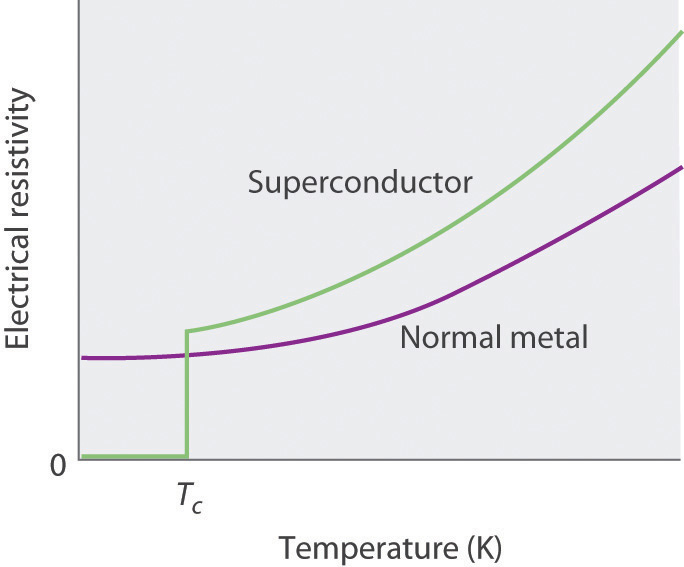 Source: https://files.mtstatic.com/site_4334/44020/0?Expires=1638445605&Signature=nL8zb2pgurexUQ9IPzsWYcFLs9gT-aPyVYg0dEvFHpa7c2vEO1YYimagj4hTxucp1rWbn-rM-g~aXq16GQ~LBKaI82wijsZ5P15NHY1eg8RIvIfKwqwHcZJRAXFYFYpsWdBb6MOkLkASN02cRieZ7r2pS-GDRyVfDxK90wDS5nE_&Key-Pair-Id=APKAJ5Y6AV4GI7A555NA
Source: https://upload.wikimedia.org/wikipedia/commons/thumb/b/b5/EfektMeisnera.svg/330px-EfektMeisnera.svg.png
2021/12/07
BCS theory
3
[Speaker Notes: mercury]
1  Introduction
Superconductivity – Cooper pair
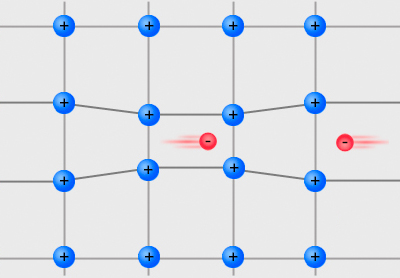 Source: https://commons.wikimedia.org/wiki/File:Cooper_pairs.jpg
2021/12/07
BCS theory
4
[Speaker Notes: Took quite a long time, since idea that it is based on, seems at first to be a little bit counterintuitive…

PHONONS
Cooper pair]
1  Introduction
2  Microscopic theory of Superconductivity
2.1  BCS Hamiltonian
2.2  Mean-field decoupling
2.3  Bogoliubov transformation
2.4  The gap function and BCS ground state 
3 Outlook and Summary
2021/12/07
BCS theory
5
2.1  BCS Hamiltonian
BCS Hamiltonian
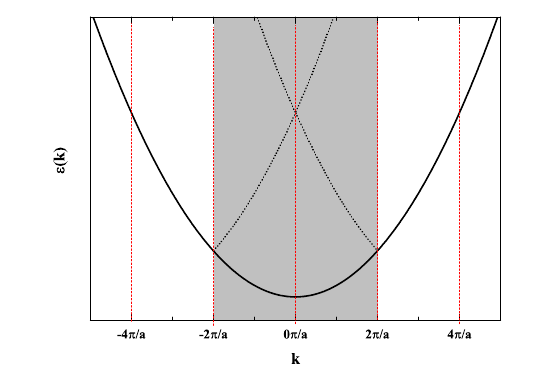 free electrons
attractive interaction between two electrons 
(phonon mediated)
Source: https://www.physicsforums.com/threads/dispersion-relation-for-the-free-electron-model.808710/
2021/12/07
BCS theory
6
[Speaker Notes: Long derivation]
2.1  BCS Hamiltonian
Solving the BCS Hamiltonian
Decoupling of the quartic term
via
mean-field approximation
Diagonalization
via
Bogoliubov transformation
2021/12/07
BCS theory
7
2.2  Mean-field decoupling
Mean-field decoupling
2021/12/07
BCS theory
8
2.2  Mean-field decoupling
Mean-field decoupling
2021/12/07
BCS theory
9
2.2  Mean-field decoupling
Solving the BCS Hamiltonian
Decoupling of the quartic term
via
mean-field approximation
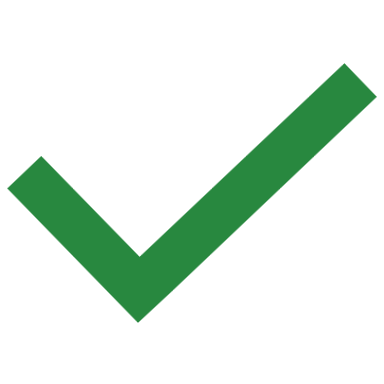 Diagonalization
via
Bogoliubov transformation
2021/12/07
BCS theory
10
[Speaker Notes: 10 min]
2.3  Bogoliubov transformation
Bogoliubov transformation (Bogoljubov 1958)
Goal: transform into diagonal operator basis
2021/12/07
BCS theory
11
2.3  Bogoliubov transformation
Bogoliubov transformation
2021/12/07
BCS theory
12
[Speaker Notes: H0: const. Terms (normal ordering)
Diagonalization: look at H2]
2.3  Bogoliubov transformation
Diagonalization condition
Choice! (diagonalization condition)
2021/12/07
BCS theory
13
2.3  Bogoliubov transformation
Bogoliubov Hamiltonian
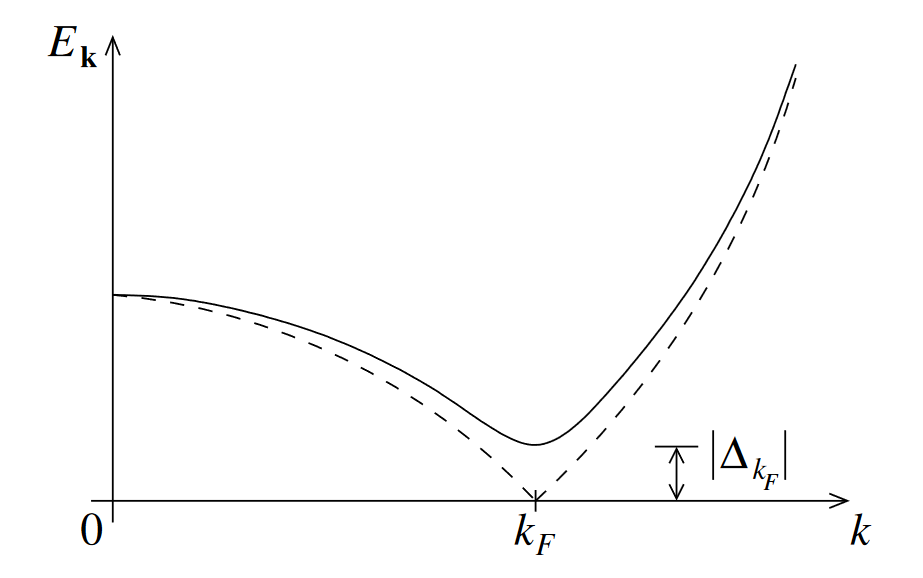 (Timm 2021)
2021/12/07
BCS theory
14
[Speaker Notes: 20 min]
2.4  The gap function and BCS ground state
(Eremin)
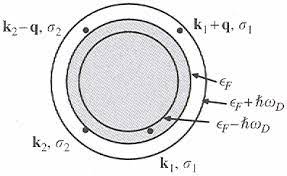 Gap equation
Normal conducting state
2021/12/07
BCS theory
15
2.4  The gap function and BCS ground state
Gap equation at T = 0
BCS self-consistency equation
Superconducting state
2021/12/07
BCS theory
16
2.4  The gap function and BCS ground state
Energy dispersion and gap
Change of dispersion
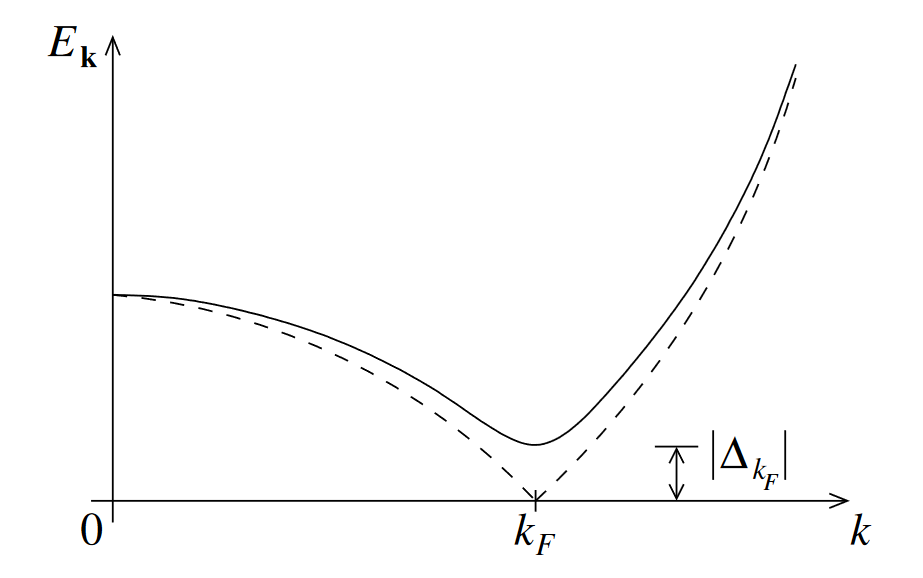 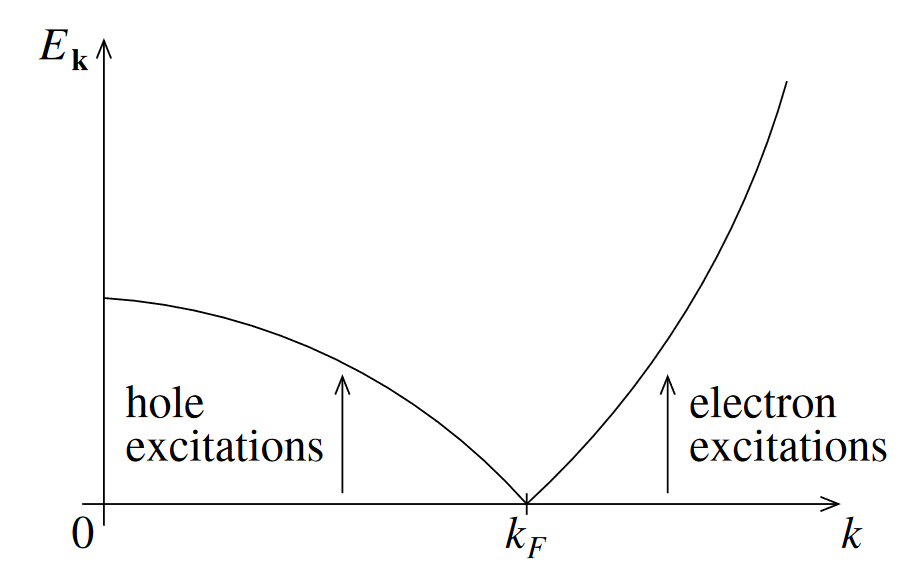 (Timm 2021)
2021/12/07
BCS theory
17
2.4  The gap function and BCS ground state
2021/12/07
BCS theory
18
1  Introduction
2  Microscopic theory of Superconductivity
2.1  BCS Hamiltonian
2.2  Mean-field decoupling
2.3  Bogoliubov transformation
2.4  The gap function and BCS ground state 
3 Outlook and Summary
2021/12/07
BCS theory
19
[Speaker Notes: 27 min]
2.5 Outlook and Summary
Comparison with measurement
(Hunklinger 2018)
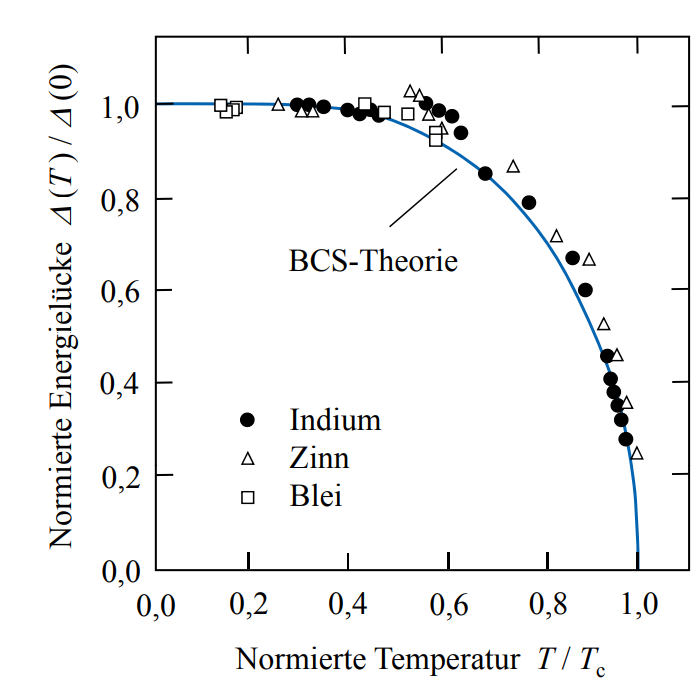 Good agreement with measurement (electron tunneling spectroscopy)
2021/12/07
BCS theory
20
2.5 Outlook and Summary
Bogoliubov transformation in AMO physics
2021/12/07
BCS theory
21
2.5 Outlook and Summary
Summary
Diagonalizing BCS Hamiltonian via mean-field approximation and Bogoliubov transformation




Energy gap for arbitrarily small attractive potential




New superconducting ground state: Cooper pairs
BCS theory in good agreementwith measurements
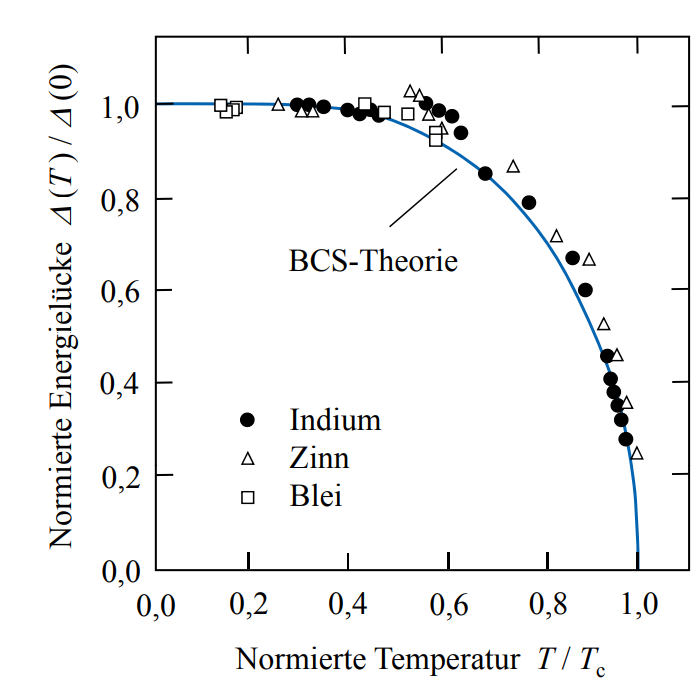 2021/12/07
BCS theory
22
Literature
Bardeen, J., et al. (1957). "Theory of Superconductivity." Physical Review 108(5): 1175-1204.
Bogoljubov, N. N. (1958). "On a new method in the theory of superconductivity." Il Nuovo Cimento (1955-1965) 7(6): 794-805.
Czycholl, G. (2017). Theoretische Festkörperphysik Band 2. Berlin, Heidelberg, Springer Spektrum.
Eisert, J. (2019). Advanced quantum mechanics, Lecture Notes.
Eremin, I. Superconductivity and BCS Theory. Dresden, Max-Planck Institut für Physik komplexer Systeme.
Fernandes, R. M. (2015). BCS theory of superconductivity, Lecture Notes.
Hofmann, M. (2020). Magnetische Anregungen einer Quantenspinleiter in einem optischen Resonator, FAU Erlangen-Nürnberg. Bachelor Thesis.
Hunklinger, S. (2018). Festkörperphysik, De Gruyter Oldenbourg.
Klingeler, R. (2021). Condensed Matter Physics, Lecture Notes.
Timm, C. (2021). Theory of Superconductivity, Lecture Notes.
2021/12/07
BCS theory
23
Thank you for your attention!

Any questions?
2021/12/07
BCS theory
24
2.1  BCS Hamiltonian
Cooper pair momentum
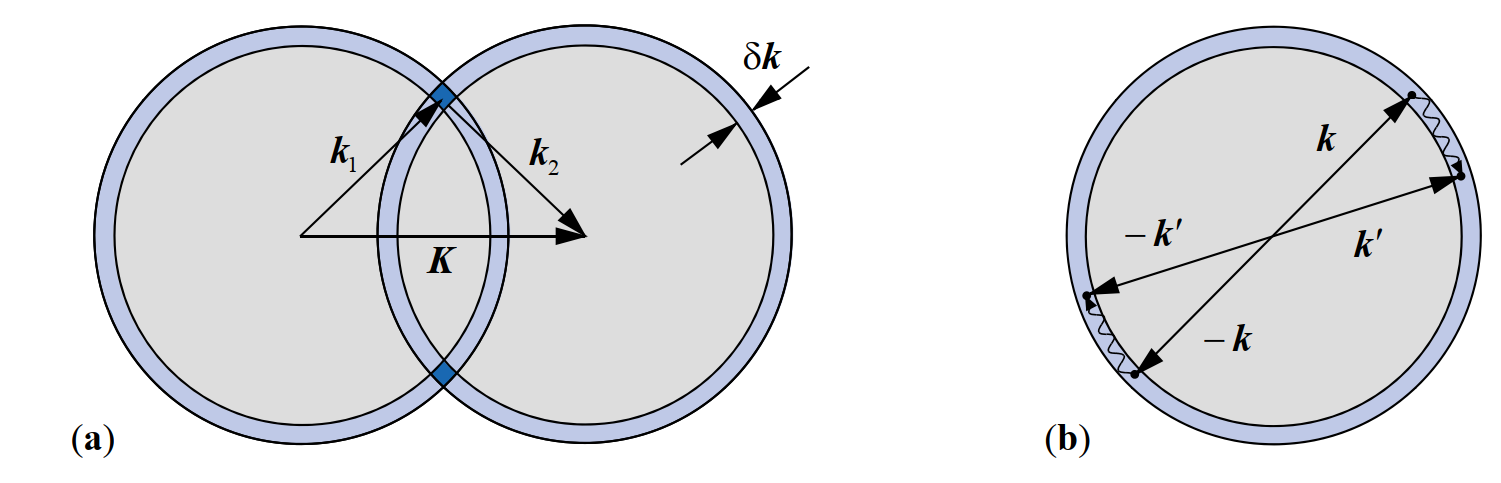 (Hunklinger 2018)
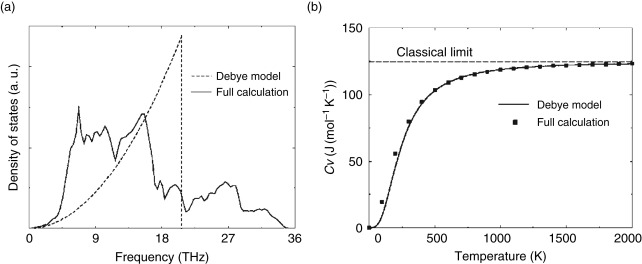 Source: https://ars.els-cdn.com/content/image/3-s2.0-B978044452748600033X-gr2.jpg
2021/12/07
BCS theory
25
Tunneling spectroscopy
(Hunklinger 2018)
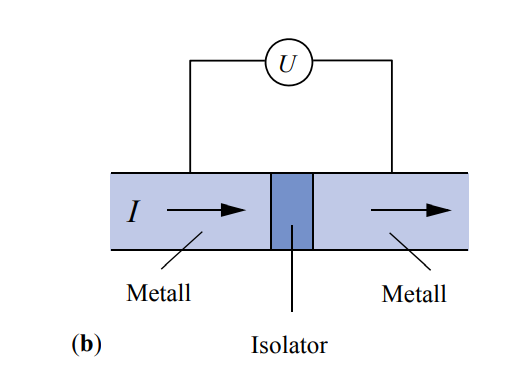 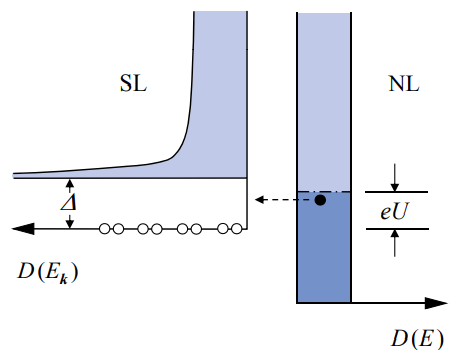 2021/12/07
BCS theory
26
Bogoliubons
2021/12/07
BCS theory
27
Assumptions / Approximations
Electron-phonon interaction 
 (simplified) effective electron-electron interaction
No dependence on phonon momentum 
K = 0, electrons with opposite momentum and spin
Resulting model solved only approximatly
2021/12/07
BCS theory
28